Clase: textos enciclopédicos.Lenguaje .Profesora: Iris Palacio G.curso: Quinto básico.Clases: o5 y 12 de octubre.
Objetivo de aprendizaje :leer y comprender textos no literarios.Leer y comprender un texto enciclopédico.
Actividades:
Antes: 
Revisar ejercicios de la clase anterior.
Lluvia de ideas en relación a preguntas.  
Durante: 
Leer  textos informativos  (páginas 104 a 107)
Comentan sobre los distintos textos.
 Responder preguntas en el cuaderno.
Después: 
Revisar, leer lo que respondió.
Retroalimentación final.
¡ Muy buen trabajo !
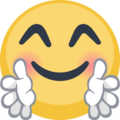